General Information on 
Doctoral Studies
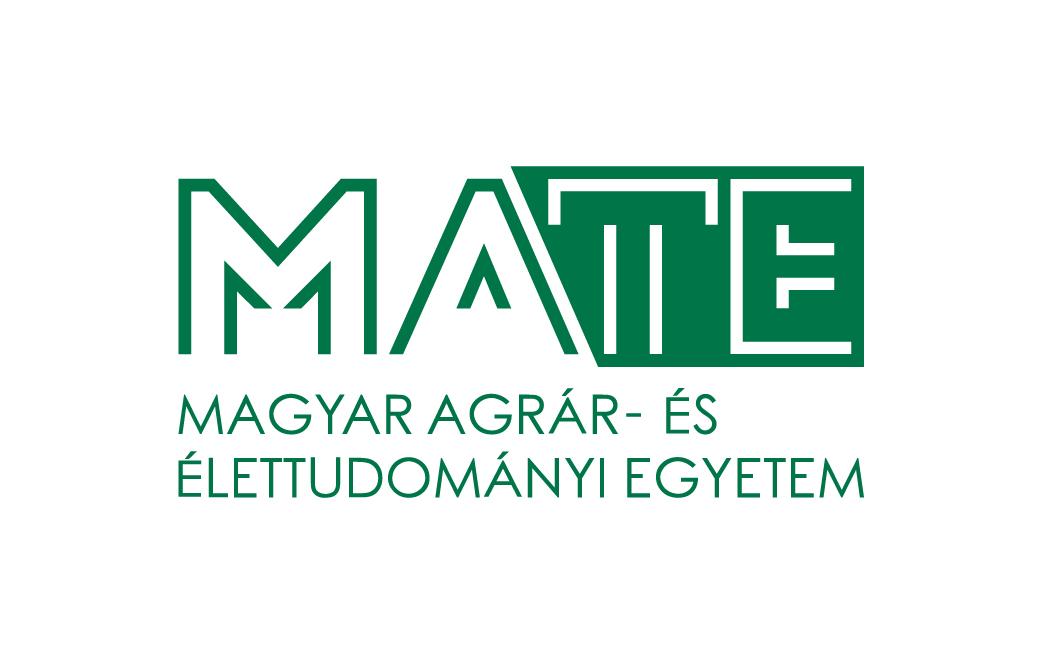 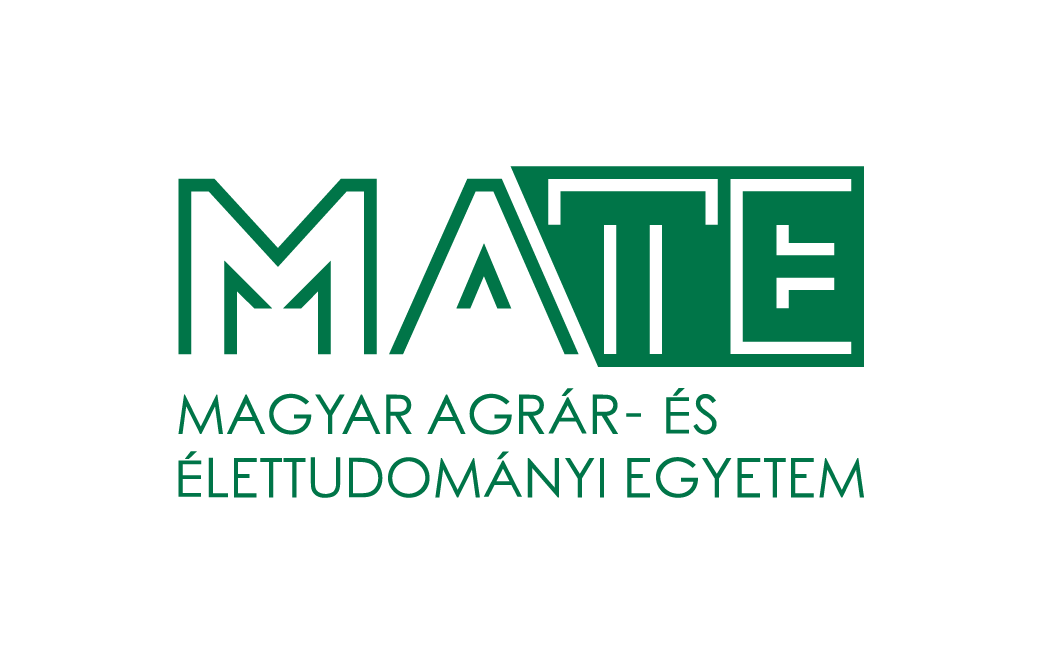 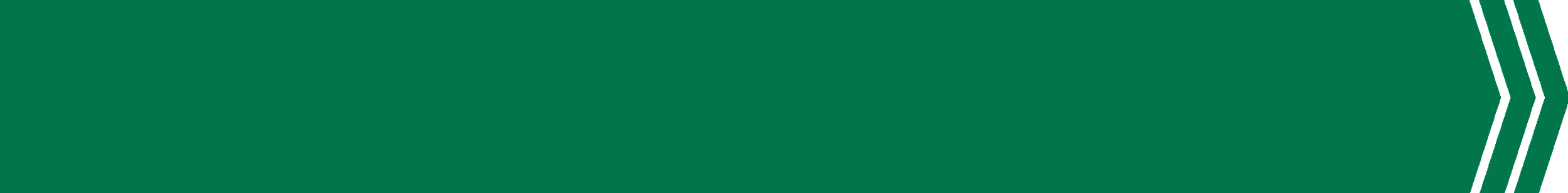 ACADEMIC ADMINISTRATION: Who to contact?
Doctoral and Habilitation Centre (DHC)
Gödöllő Campus

	Mónika HAJDÚ
	Head of DHC
	torokne.hajdu.monika@uni-mate.hu
		
	Edit SIMA DOLÁNYI
	International coordinator
	simane.dolanyi.edit@uni-mate.hu
			
	Zsuzsanna TASSY
	international coordinator 
	tassy.zsuzsanna@uni-mate.hu
Buda Campus
	Zsuzsanna TASSY
	international coordinator 
	tassy.zsuzsanna@uni-mate.hu
		
Kaposvár Campus
	Katalin LACZKÓ
	international coordinator
	laczko.lorantne@uni-mate.hu

Keszthely (Festetics Campus)
	Mónika HAJDÚ
	torokne.hajdu.monika@uni-mate.hu
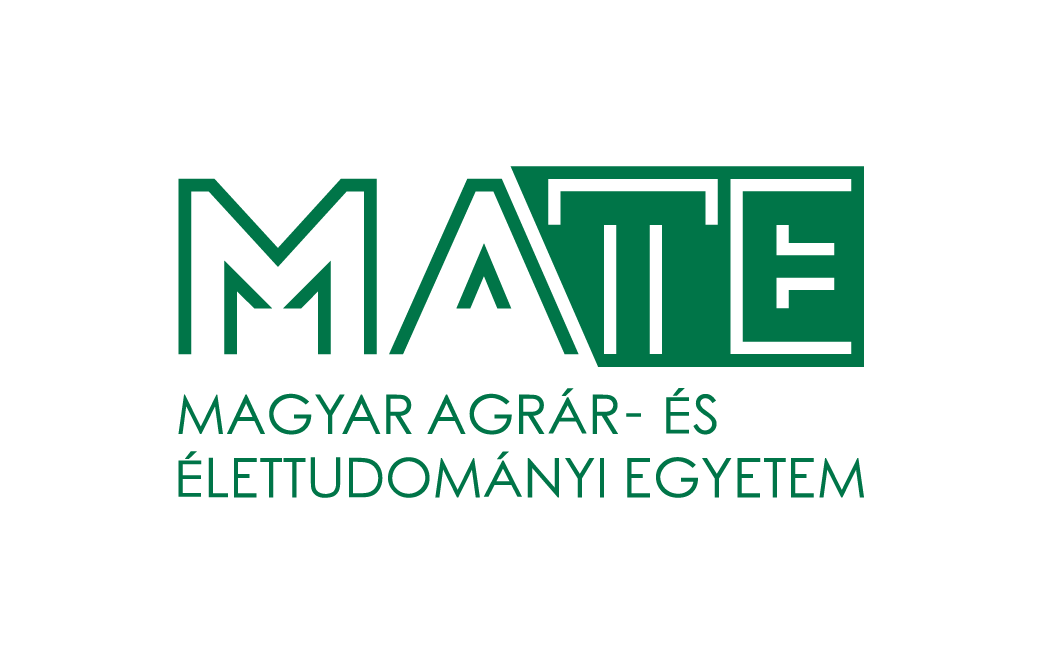 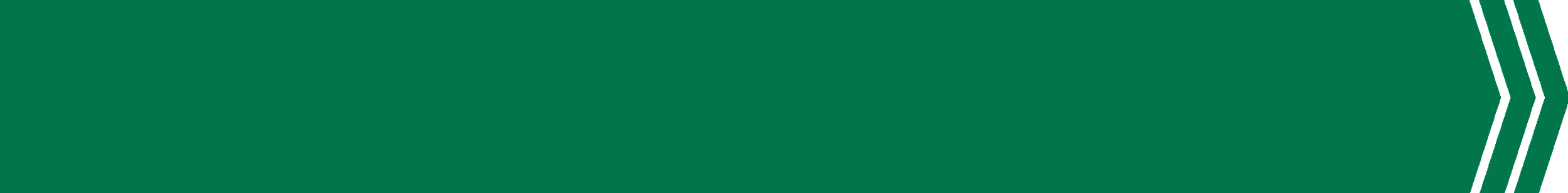 KEY SOURCES OF INFORMATION
HOMEPAGES: https://en.uni-mate.hu/ and https://doktori.hu/ 

FACEBOOK: join „International students at MATE (former SZIU)” and „International PhD students  MATE (former SZIU)” groups

SH/SCYP contracts for SH/SCYP scholarship holders

Rules and procedures: Doctoral Rules at MATE (https://en.uni-mate.hu/)

Official Hungarian site of scientific publications: MTMT Registration is compulsory for PhD students (https://www.mtmt.hu/)
Info: MATE libraries or mtmt@uni-mate.hu
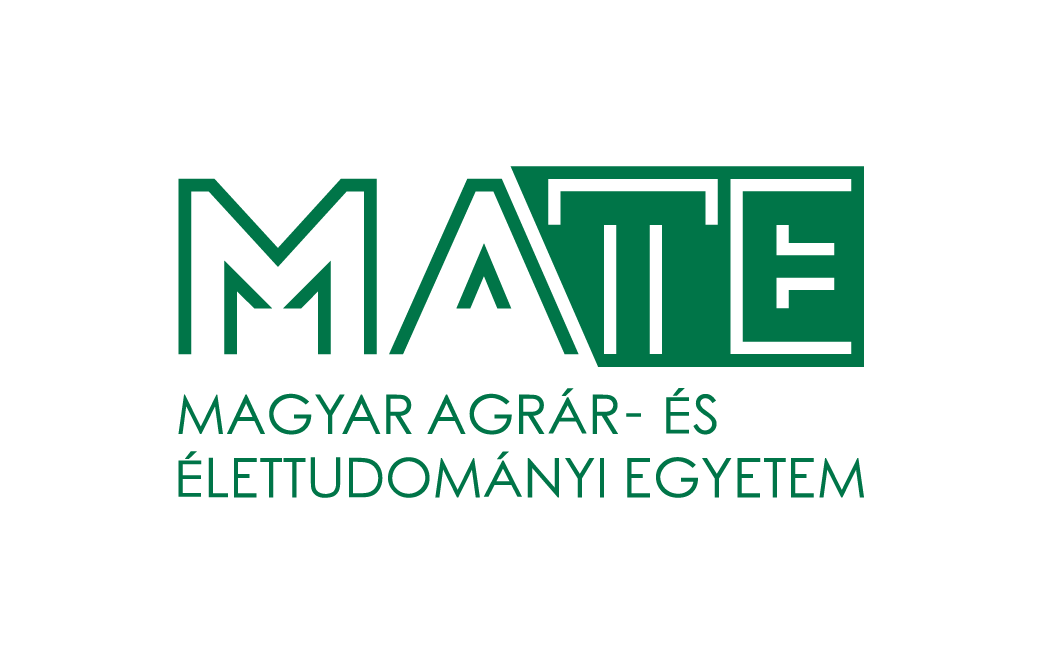 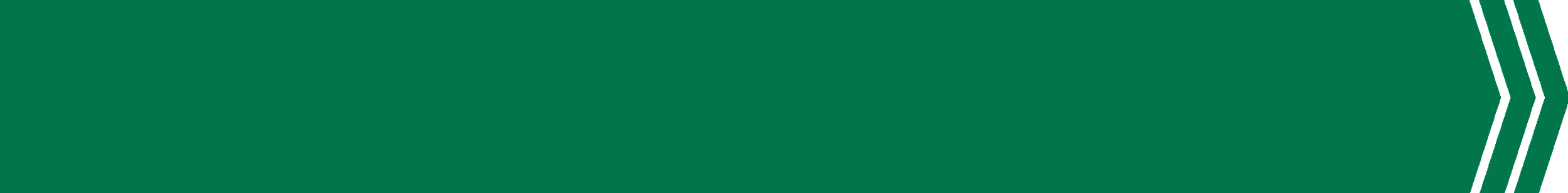 PHD PROGRAMME STRUCTURE
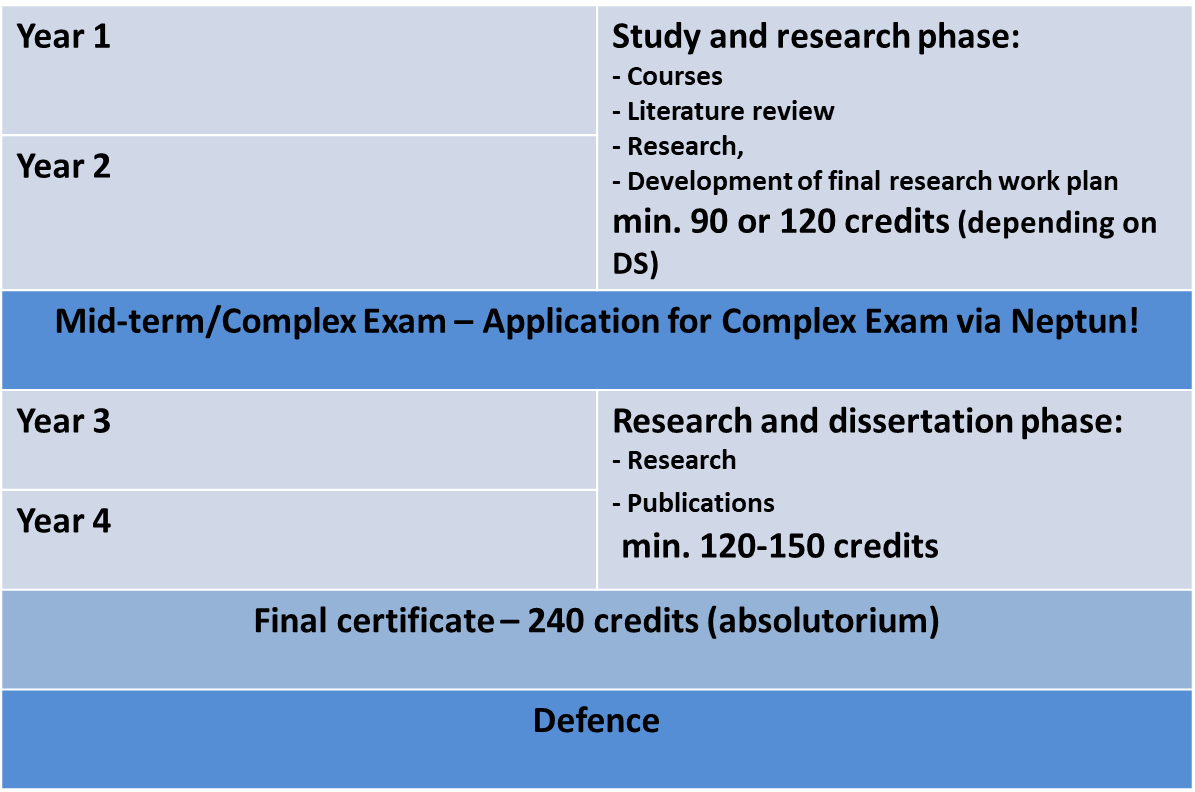 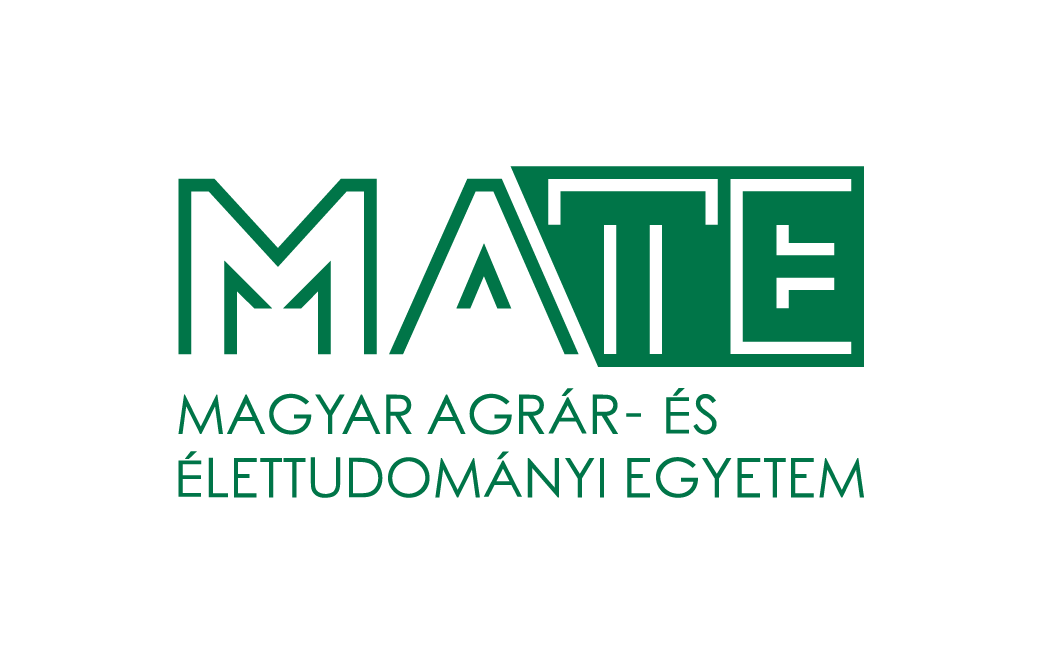 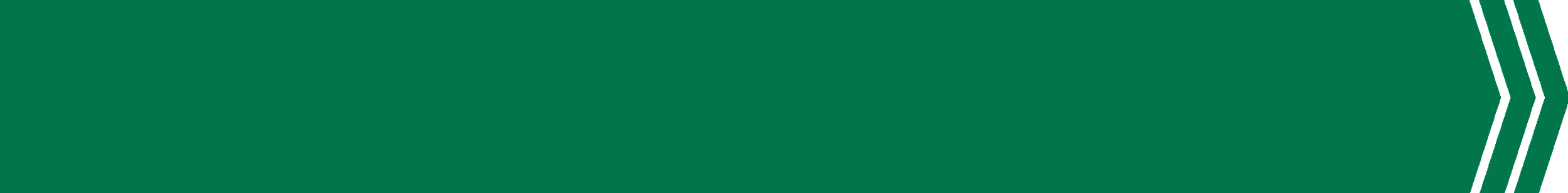 MID-TERM (COMPLEX) EXAM 1.
Theoretical part 
 2 subjects/topics in connection with the student’s reseacrh field(usually from the list of courses)

 Thesis related part
 Scholars have to report on the progress of literature review, project planning and initial research activities
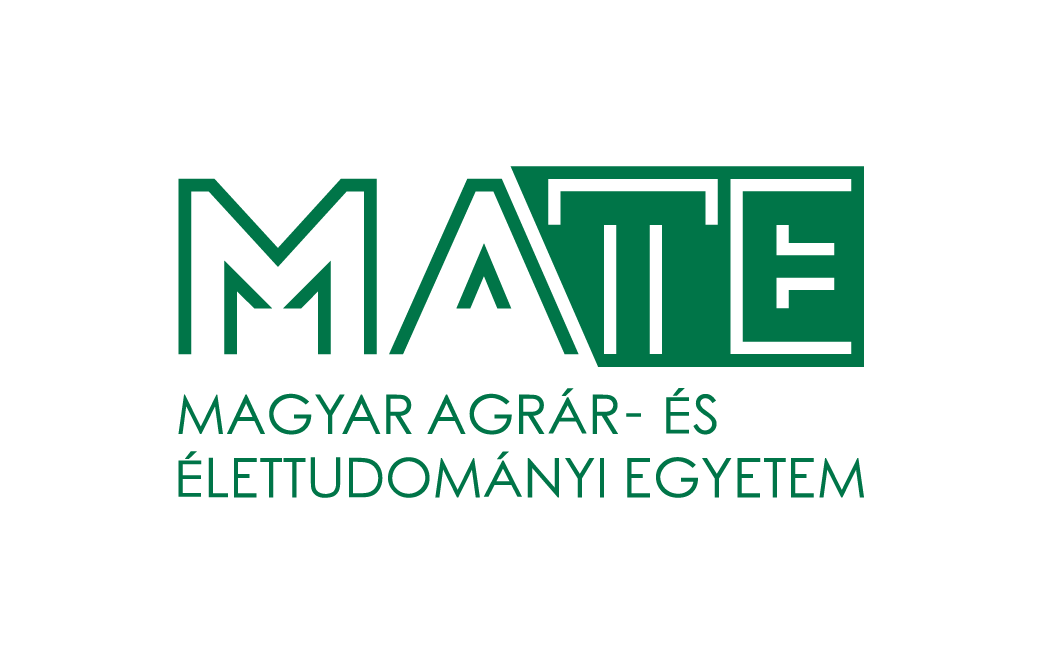 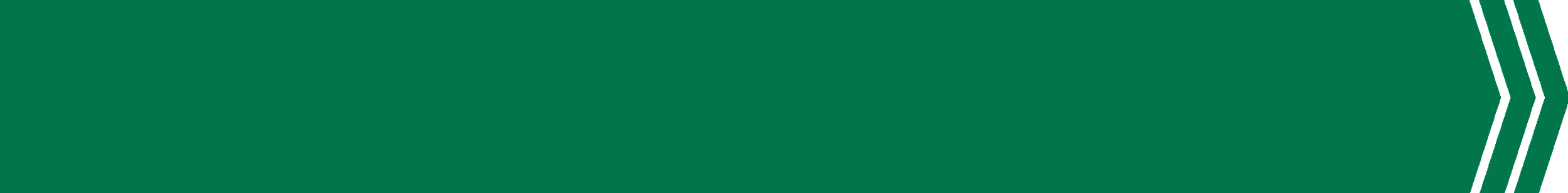 MID-TERM (COMPLEX) EXAM 2.
Registration required (via Neptun)
Supervisor’s recommendation necessary
Public event 
Exam Committee: minimum 3 members
The 2 parts are evaluated individually 
Evaluation: passed / fail
Descriptive  assessment will be issued on the spot
Both parts have to be successful
The theoretical part can be resit once. If the thesis part fails, the programme is terminated.
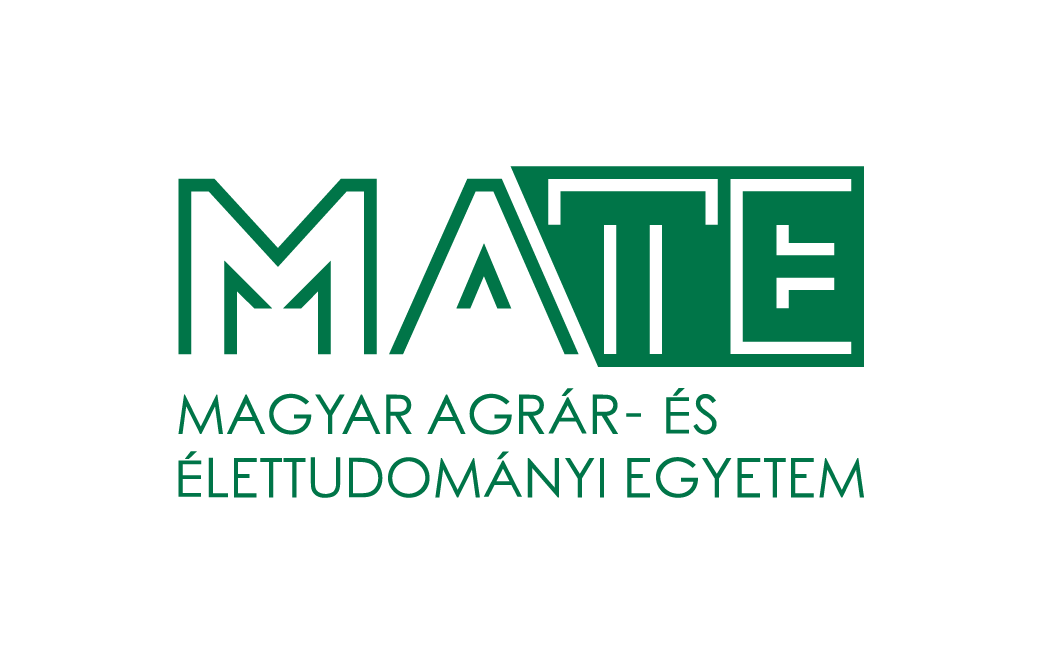 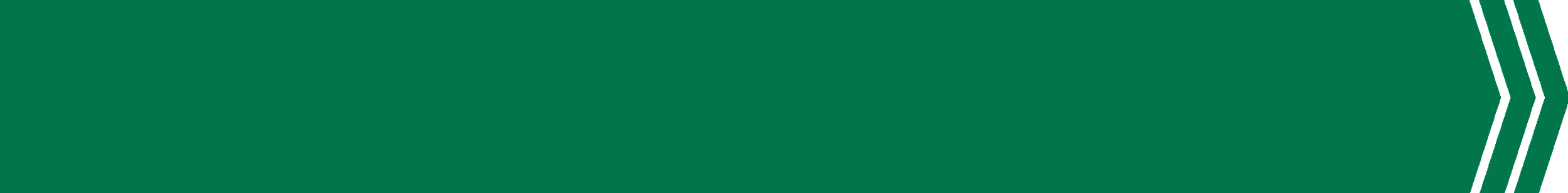 TERMS OF PUBLIC DEFENSE
successful mid-term exam

240 credits = obtaining  the final certificate (absolutorium)

documentation of the independent scientific work according to the DS rules (publication)

Defending the results and thesis in a public debate (public defence)
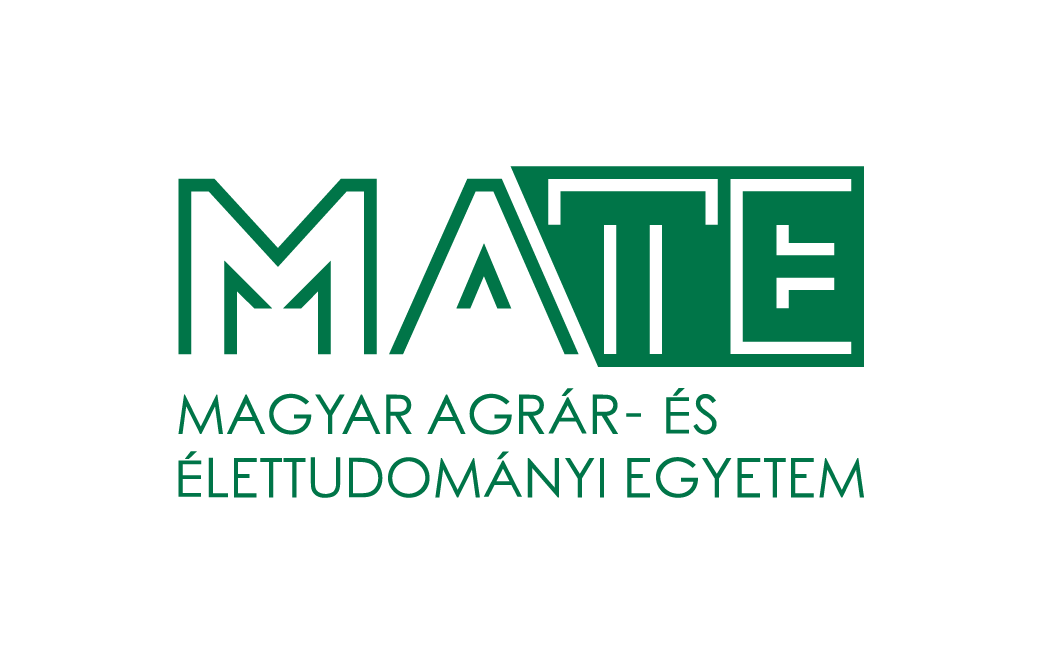 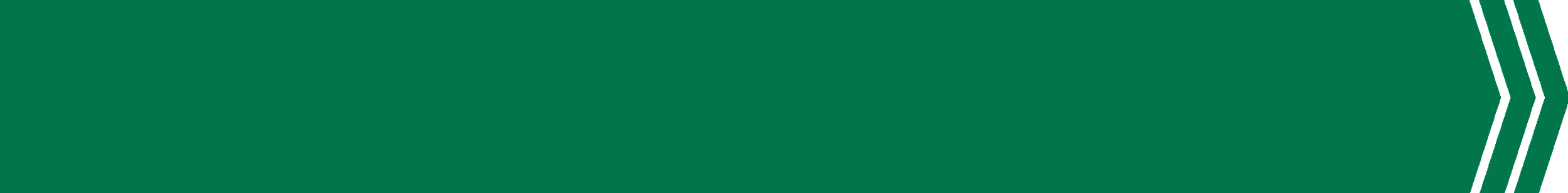 PROGRAMS for INTERNATIONAL STUDENTS
Orientation Week 
Researcher’s Night
International Opening Ceremony
Cultural events (international dinner, sports competitions etc.)
Plant, farm visits 
Participation in scientific conferences 
Community garden in Gödöllő (grow your own veggies and herbs): https://www.facebook.com/SZIA-Agroecological-Garden-of-MATE-112538517117241/
EU projects (e.g. E3UDRES3): https://en.uni-mate.hu/e%C2%B3udres%C2%B2-european-university-alliance
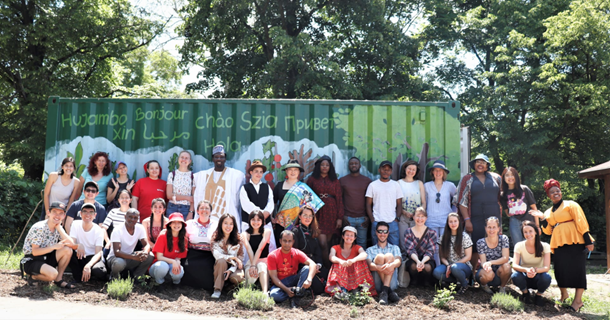 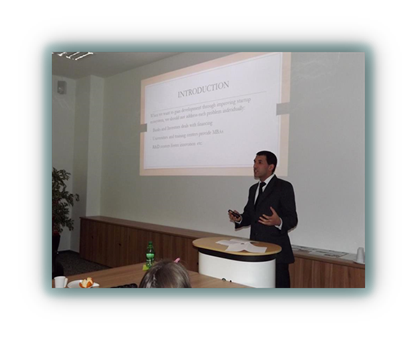 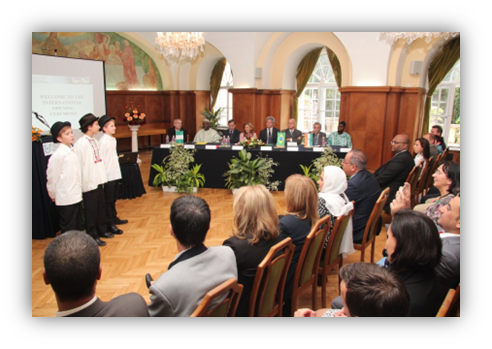 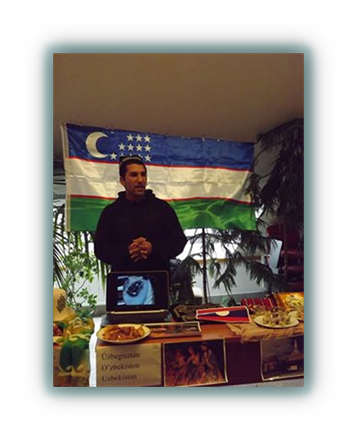 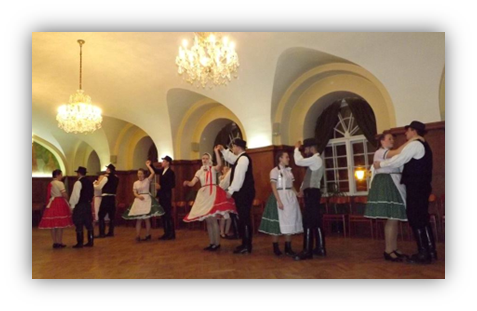